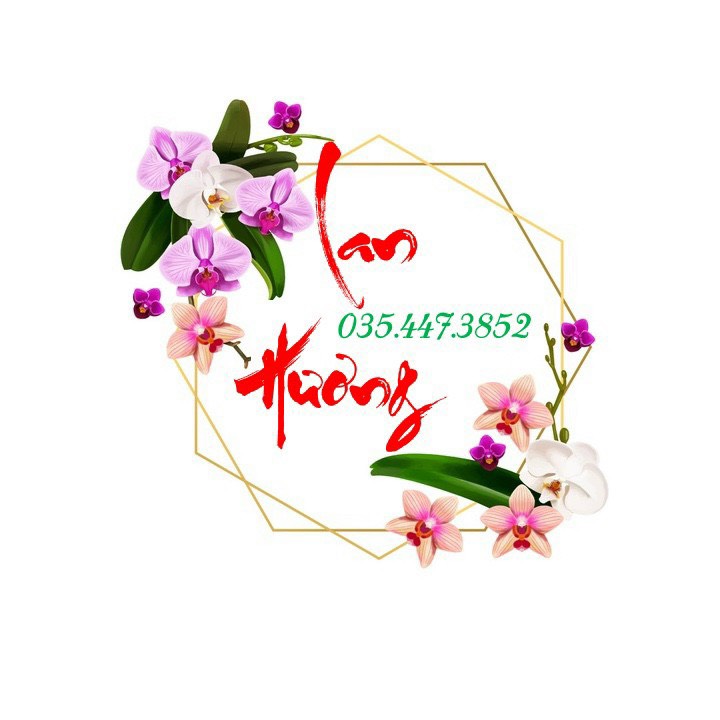 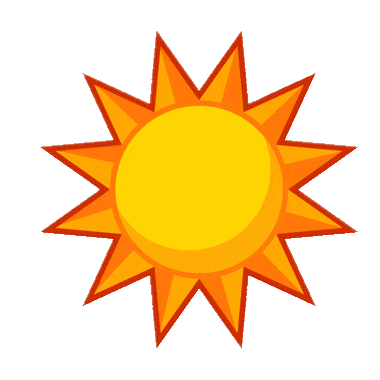 Thứ … ngày … tháng … năm …
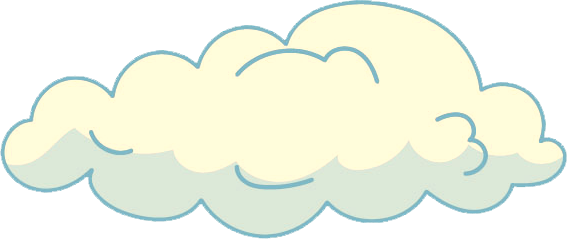 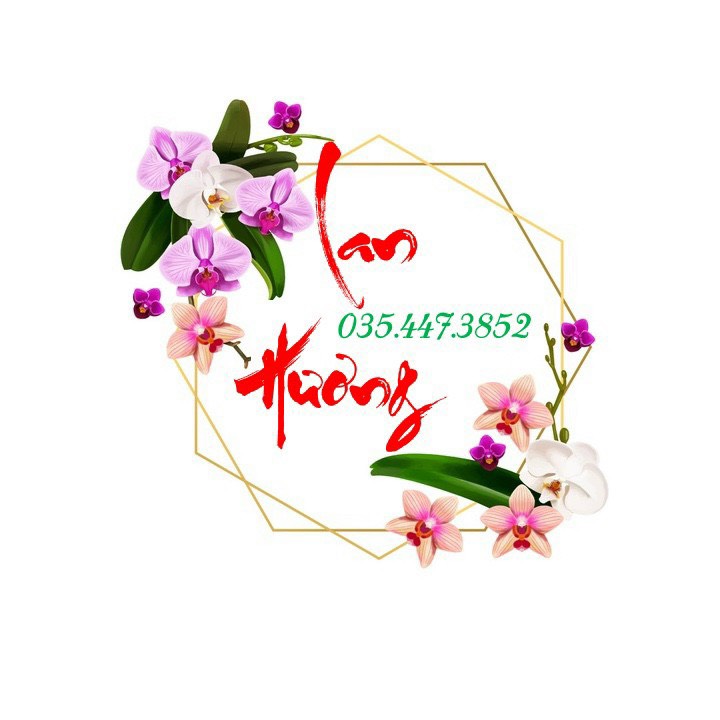 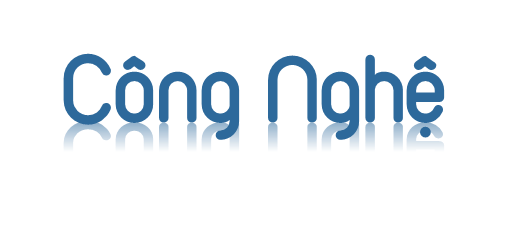 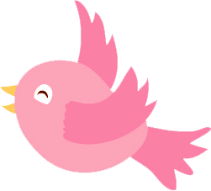 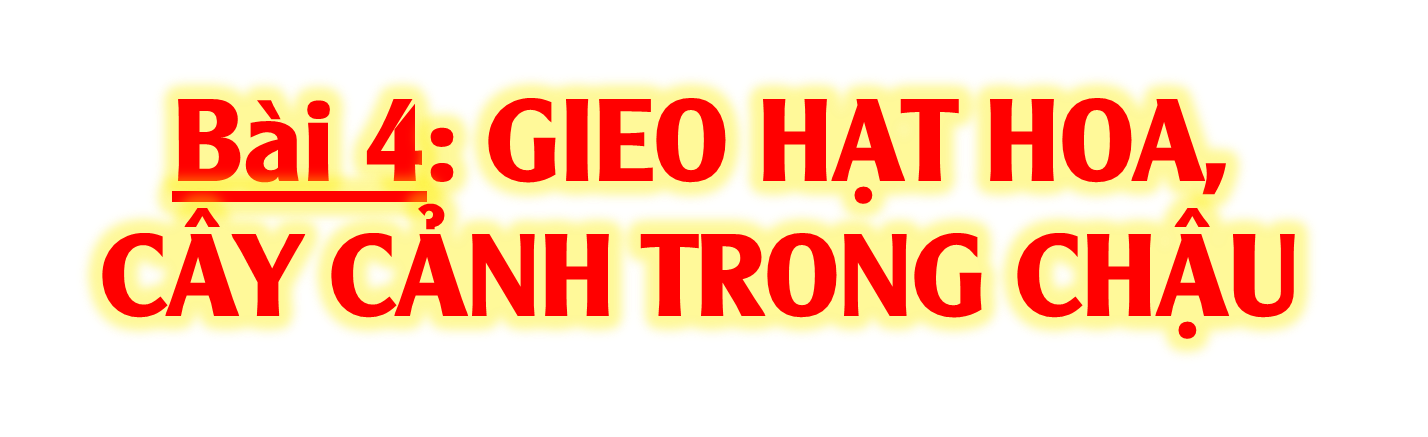 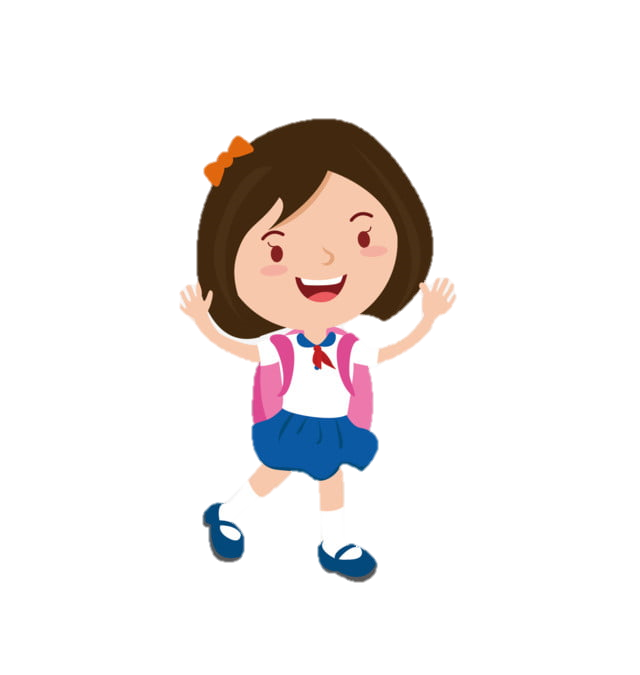 (Tiết 2)
4
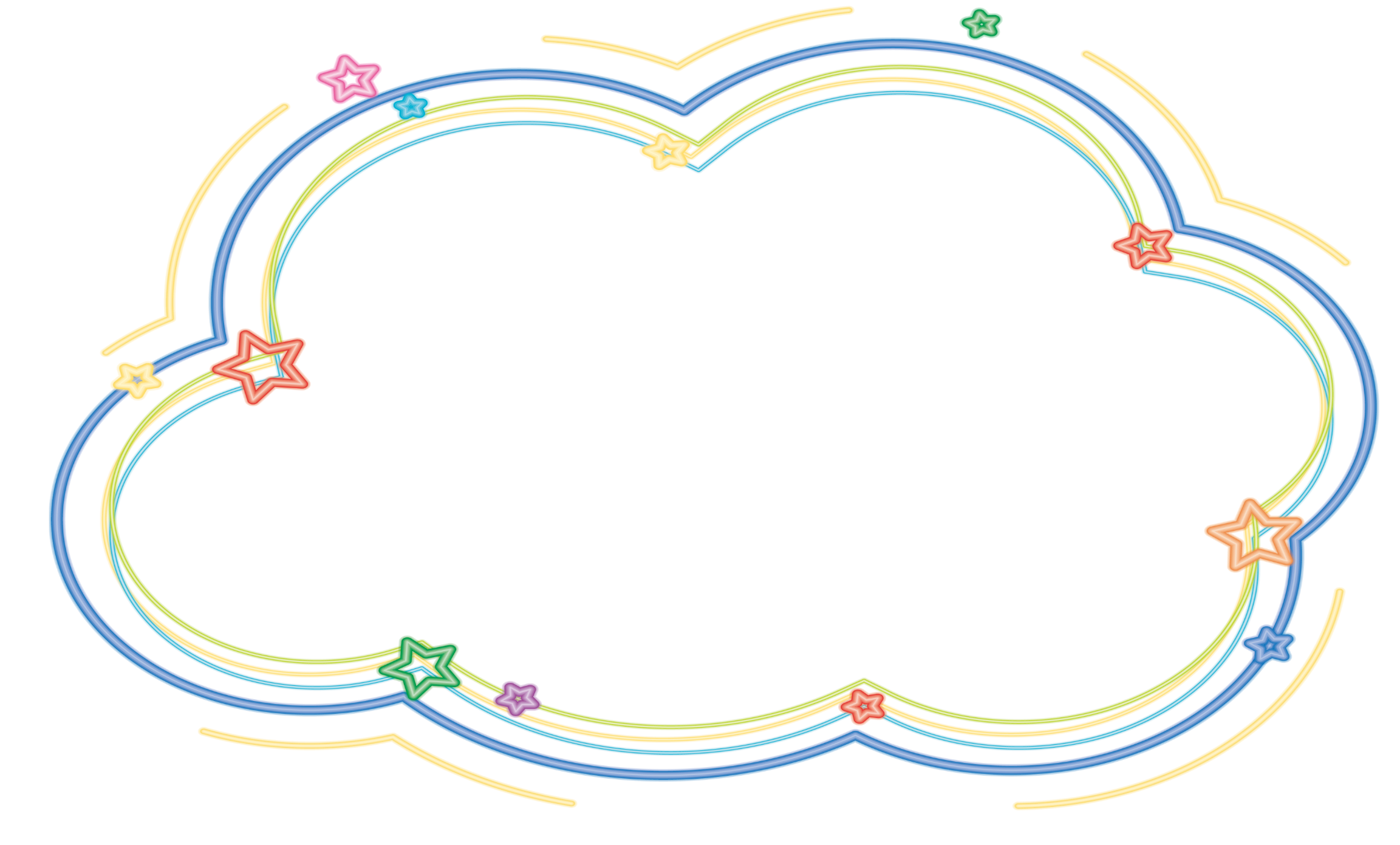 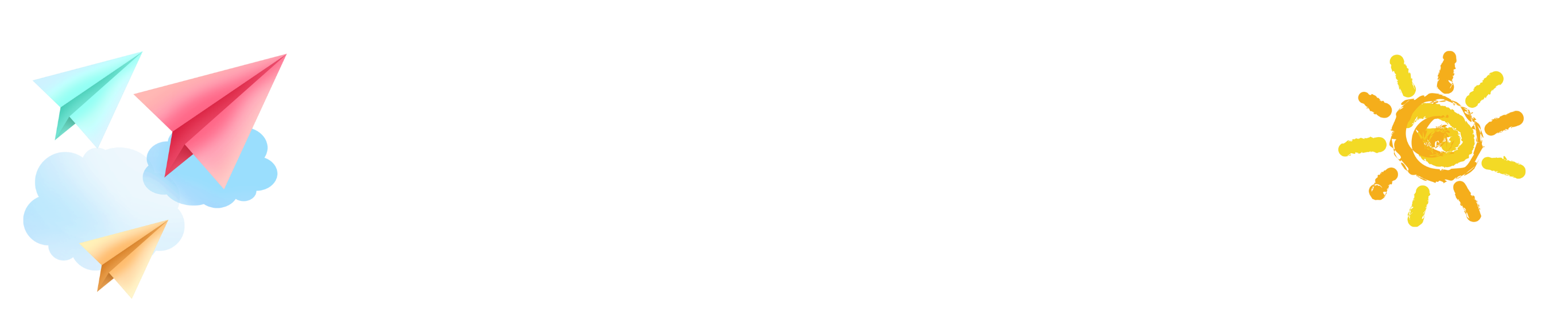 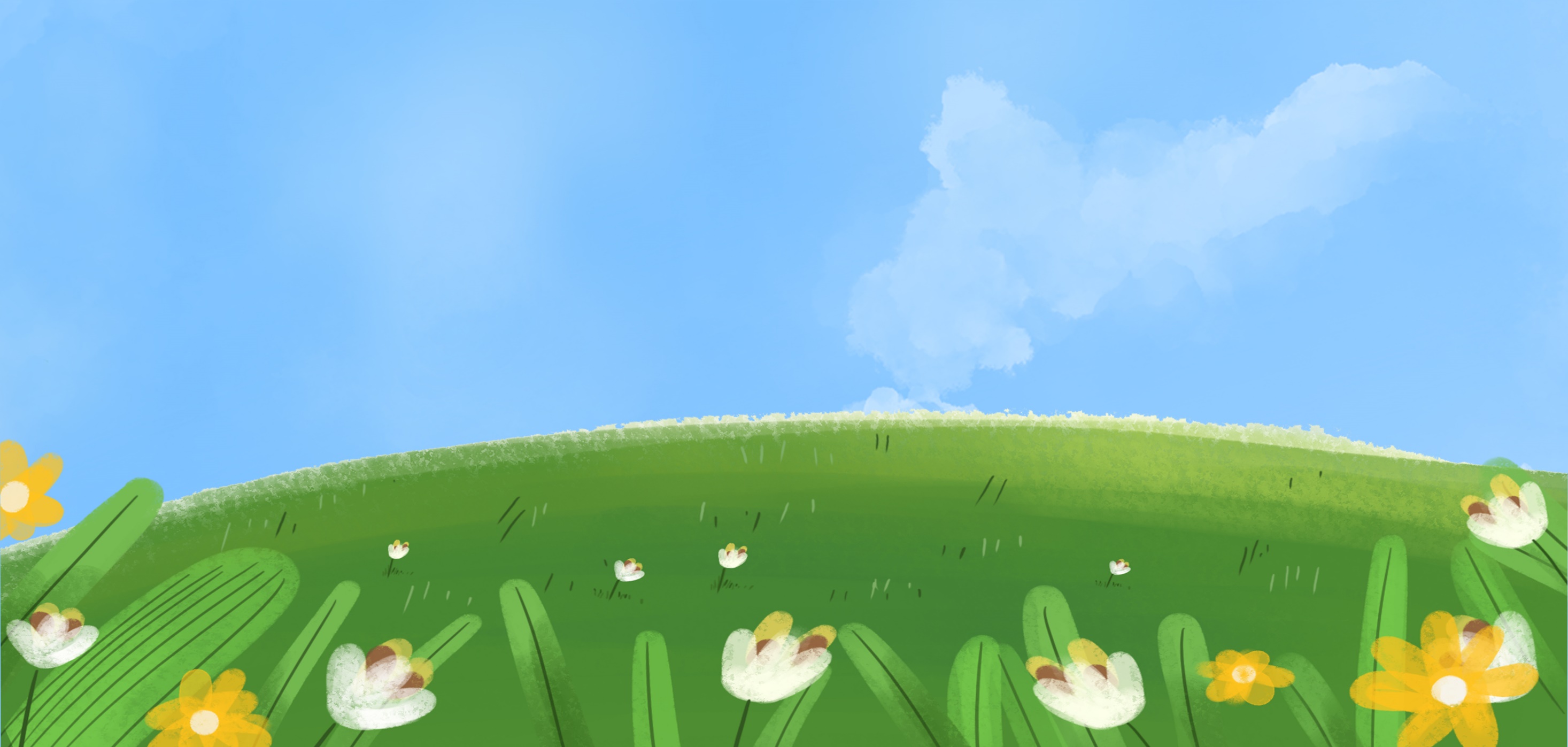 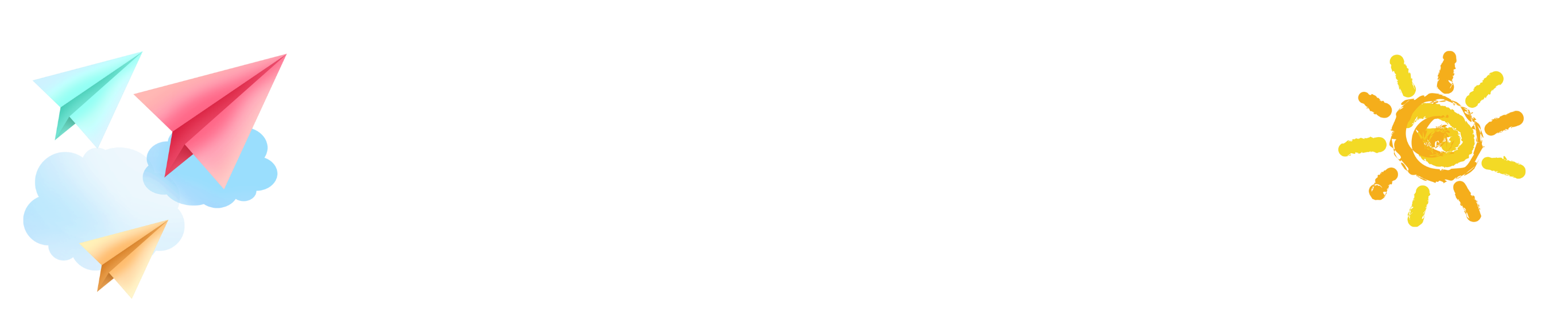 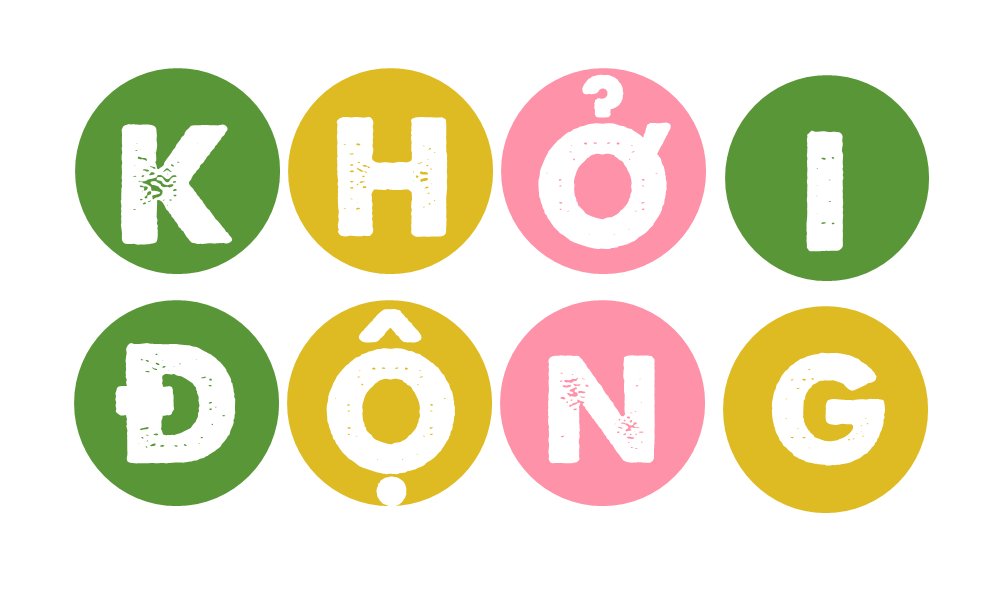 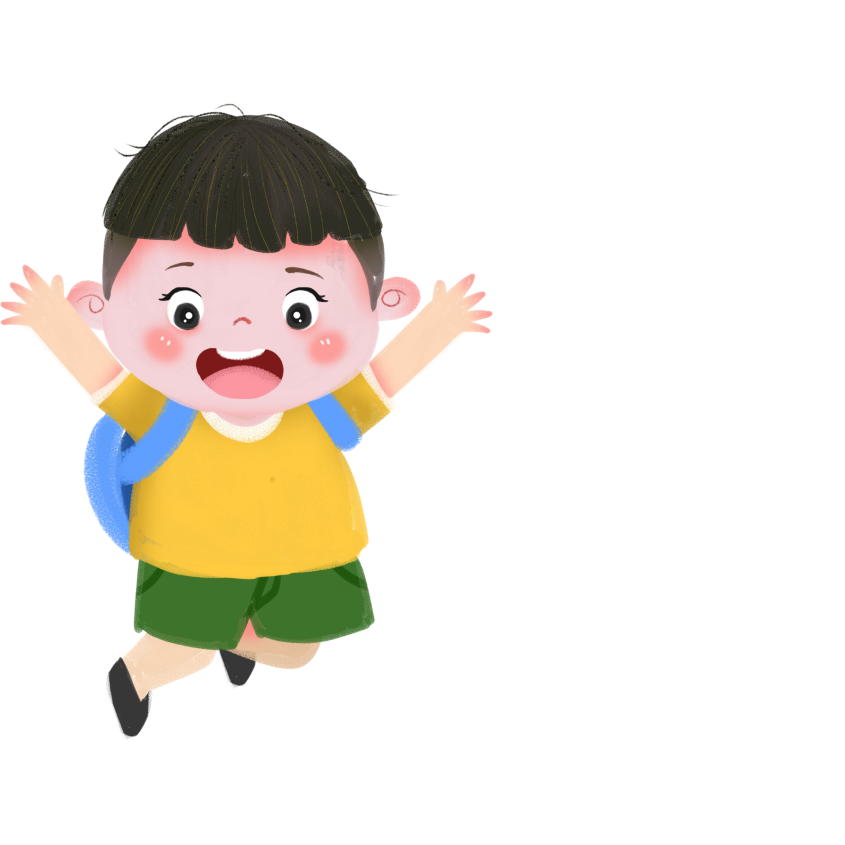 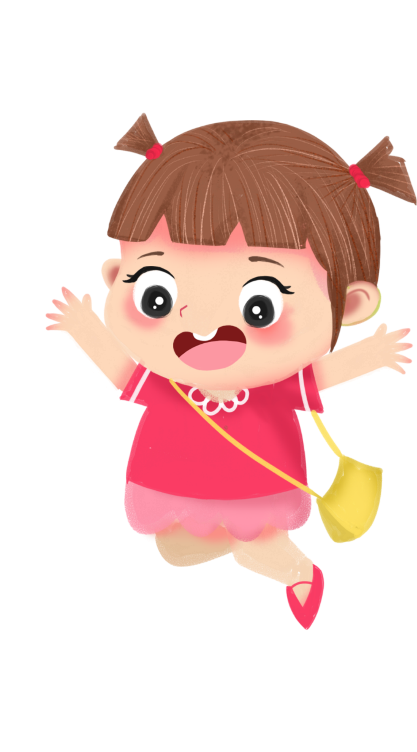 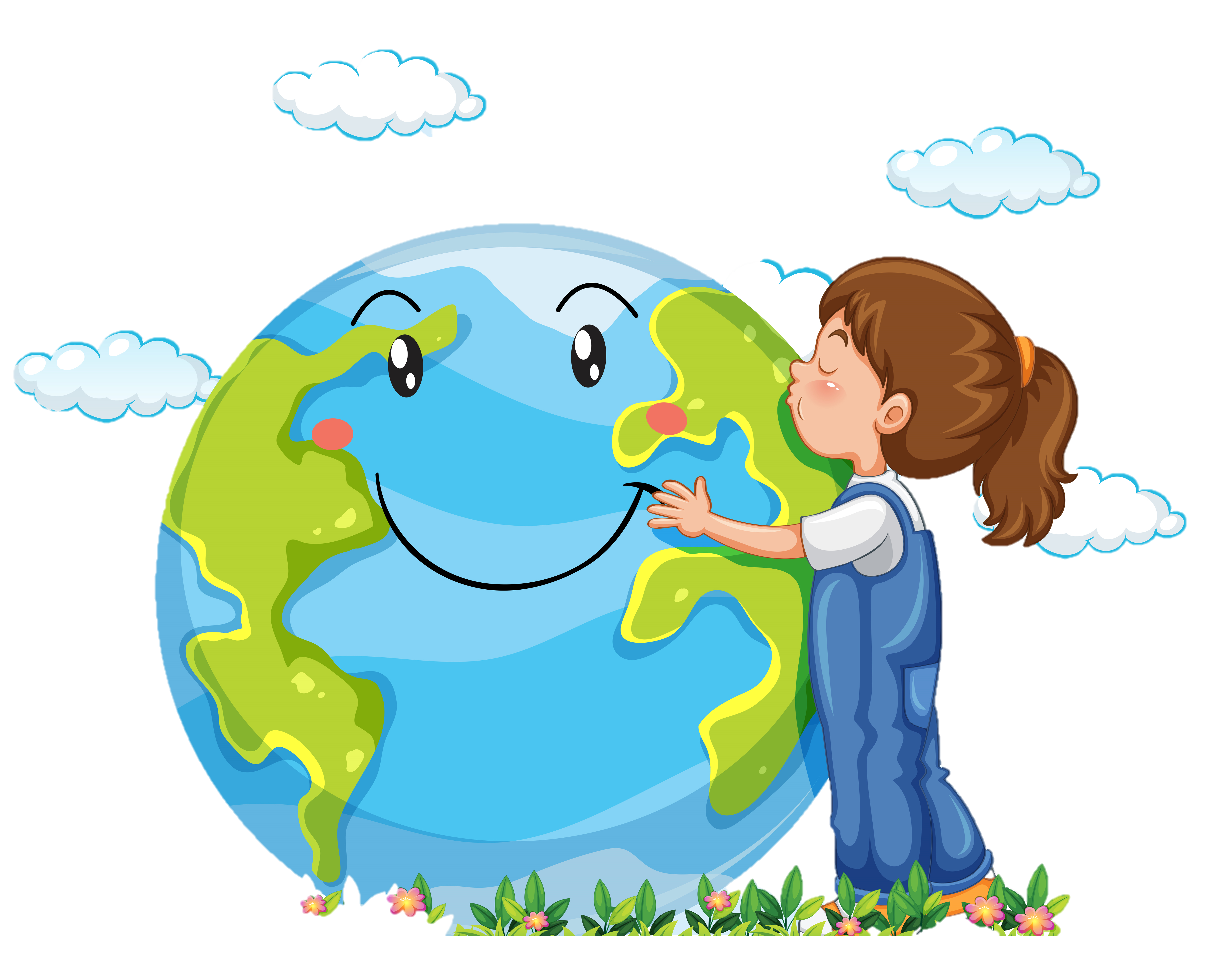 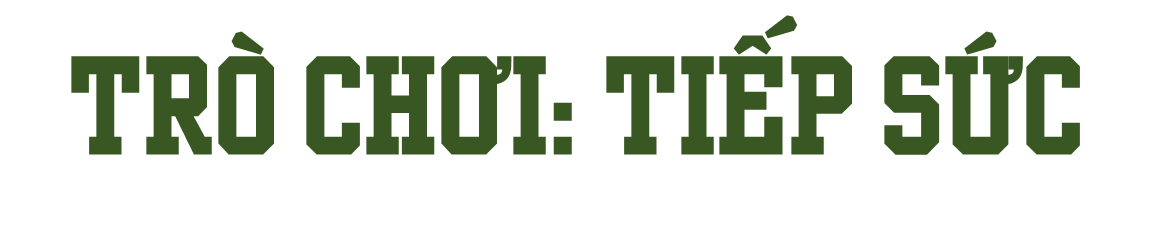 Chọn hai đội chơi, mỗi đội 5 bạn đứng xếp thành hàng. 
Khi có hiệu lệnh bắt đầu của bạn quản trò thì lần lượt từng bạn trong mỗi đội nêu từng bước gieo hạt hoa, cây cảnh trong chậu
Chơi trong một phút, đội nào nêu đúng và nhanh hơn thì thắng.
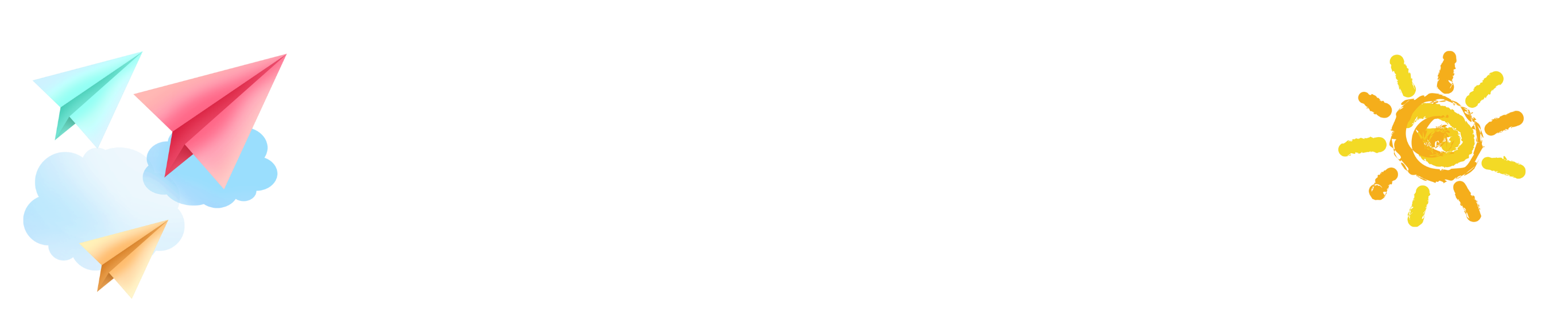 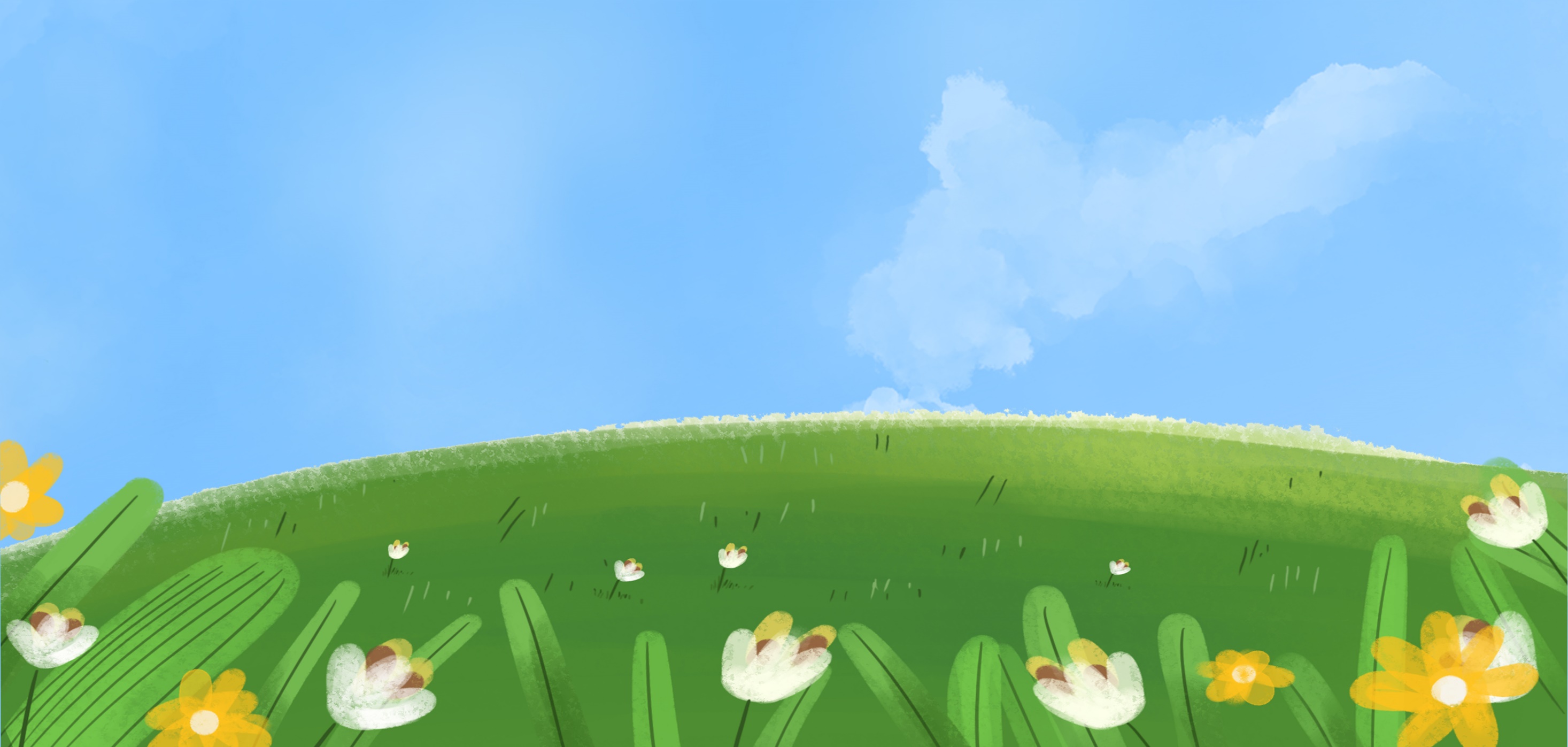 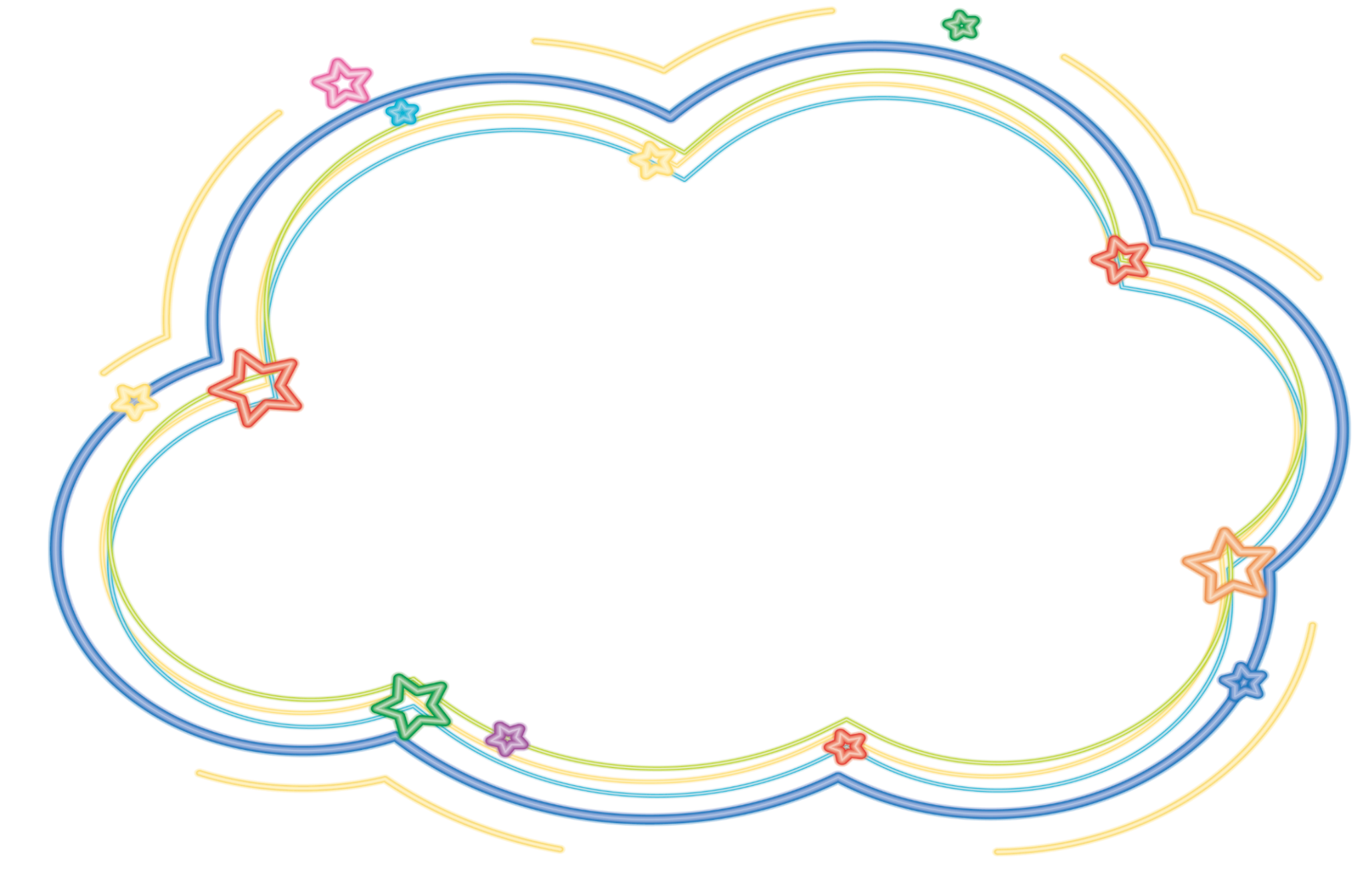 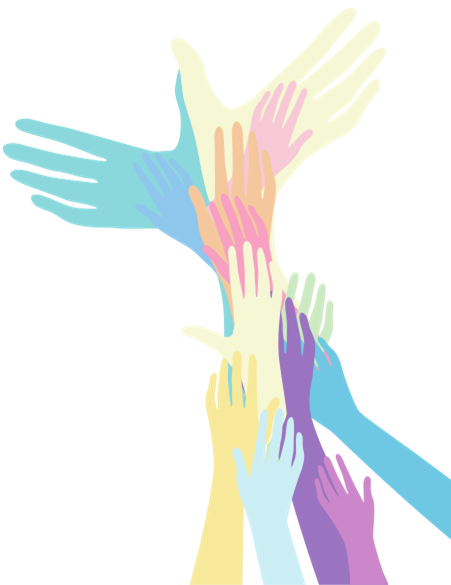 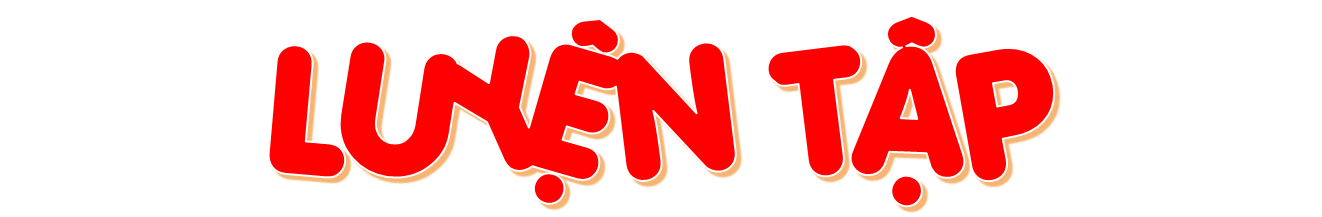 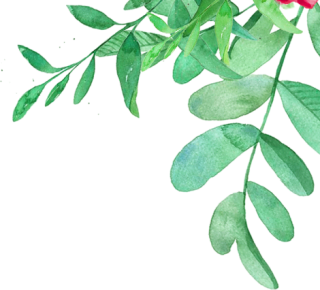 Cùng nhau thảo luận và chia sẻ về quy trình gieo hạt hoa, cây cảnh mà em đã được chứng kiến hoặc tham gia.
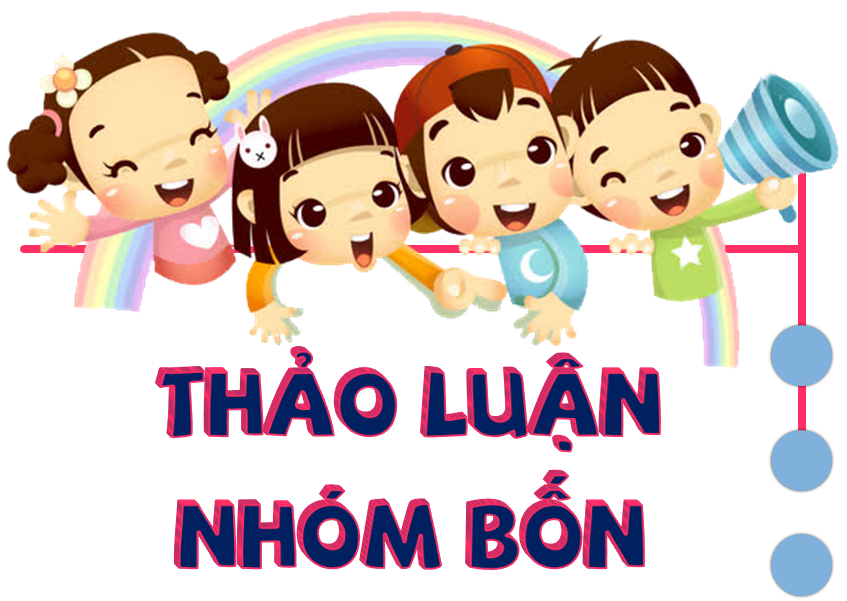 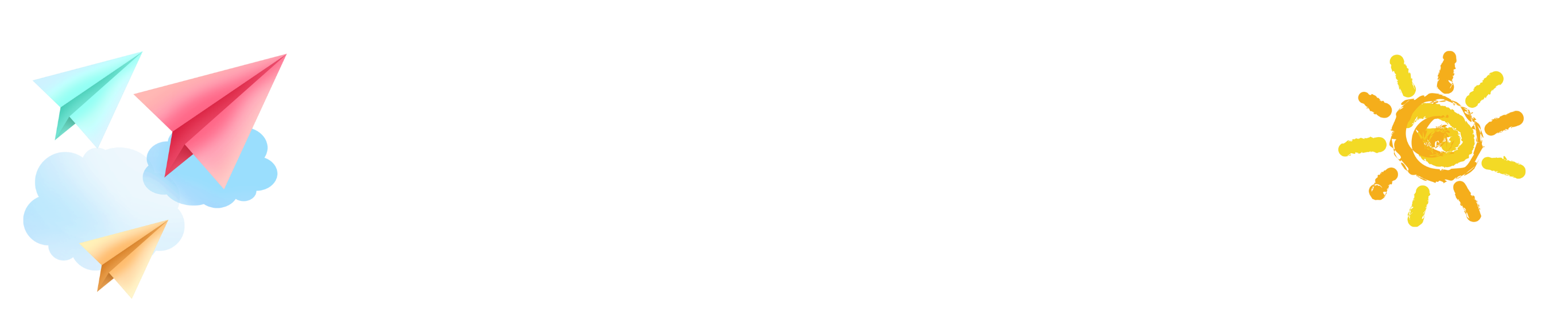 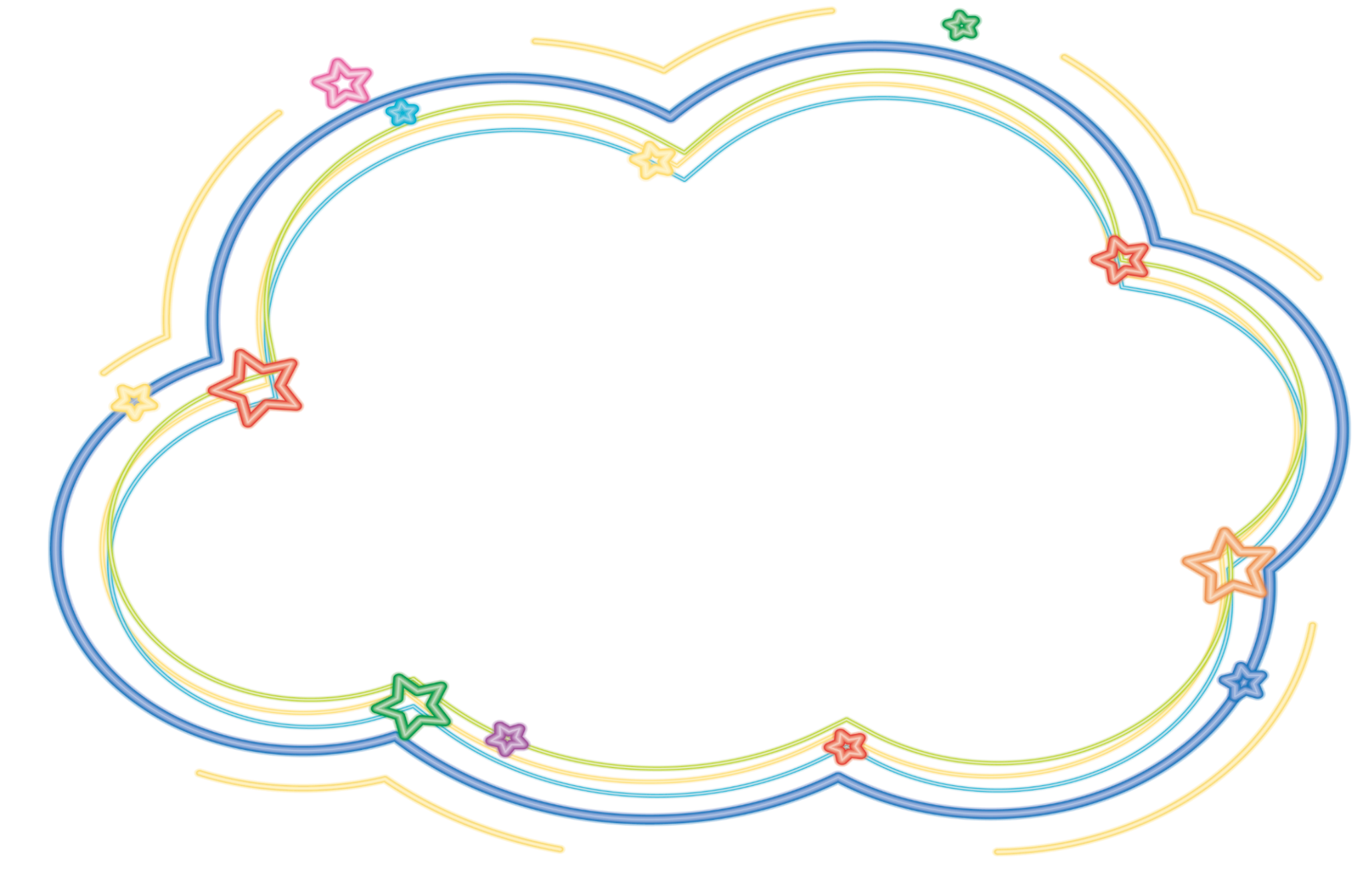 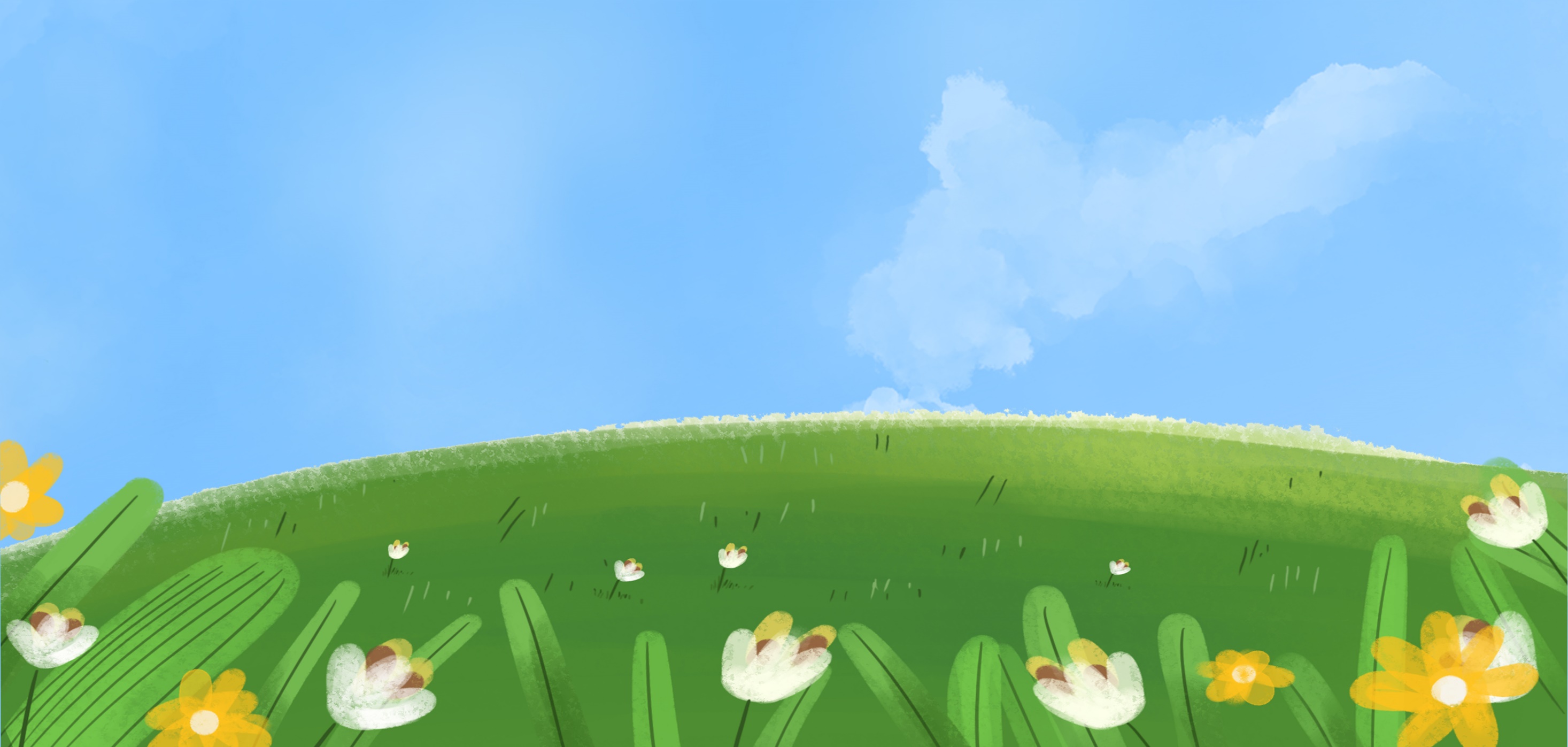 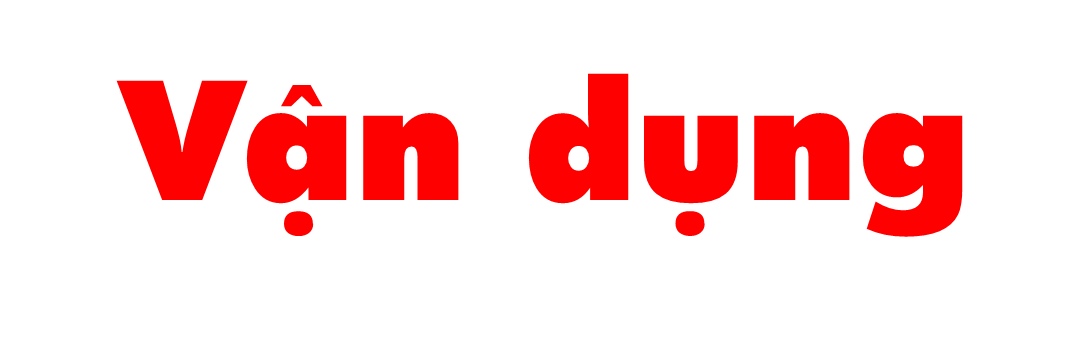 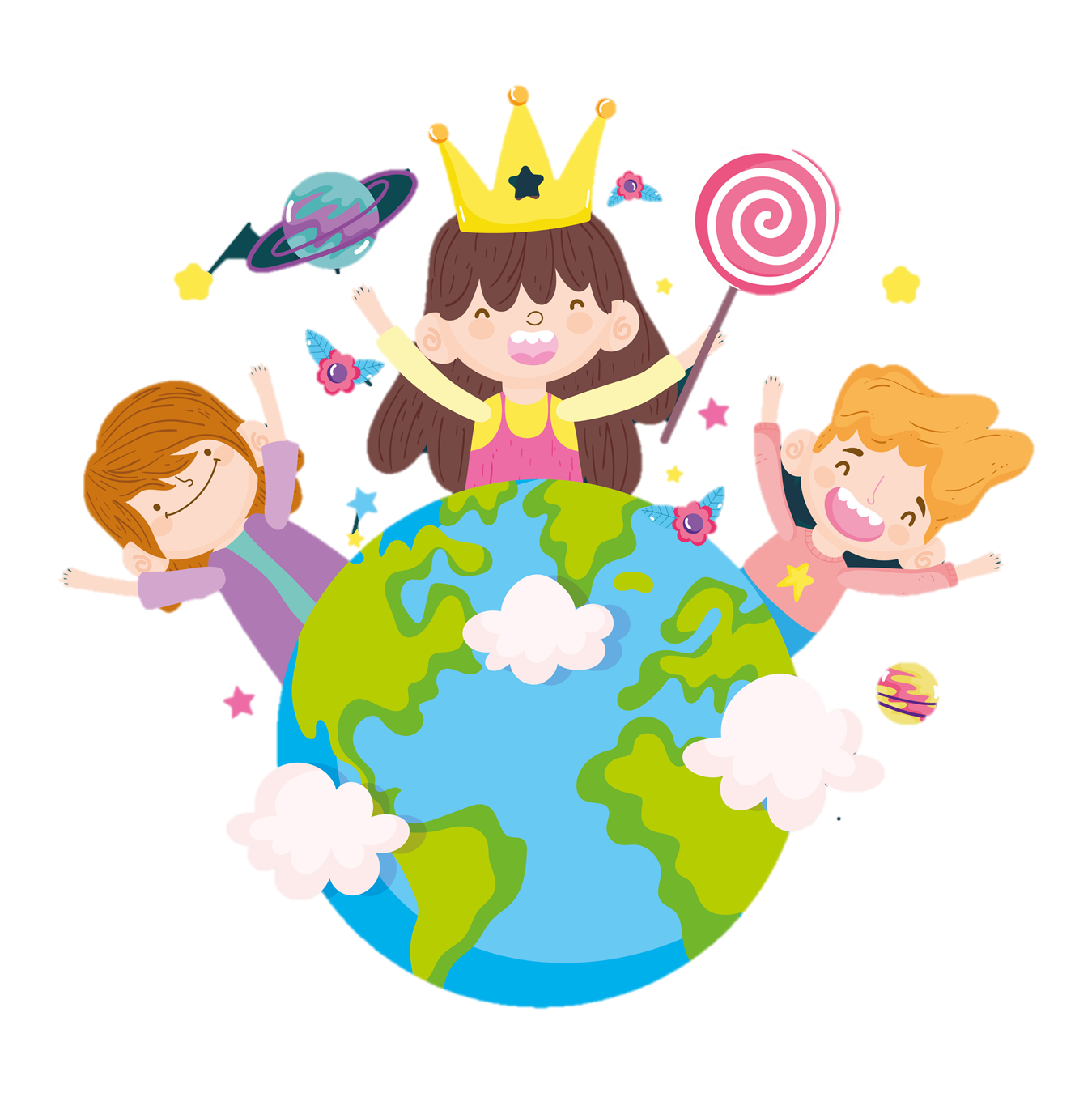 Chia sẻ về những dụng cụ cần thiết mà em đã dùng khi tham gia gieo hạt hoa, cây cảnh trong chậu.